2011 :
Une année bien chargée…
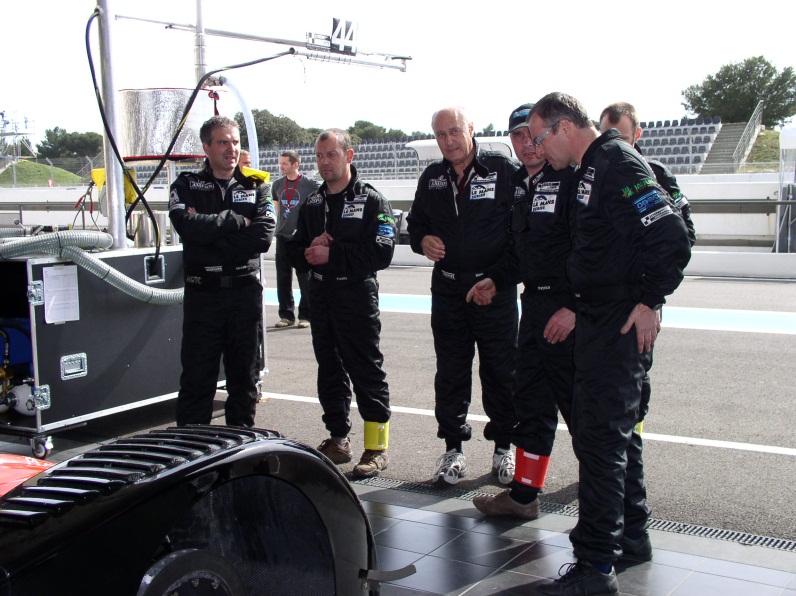 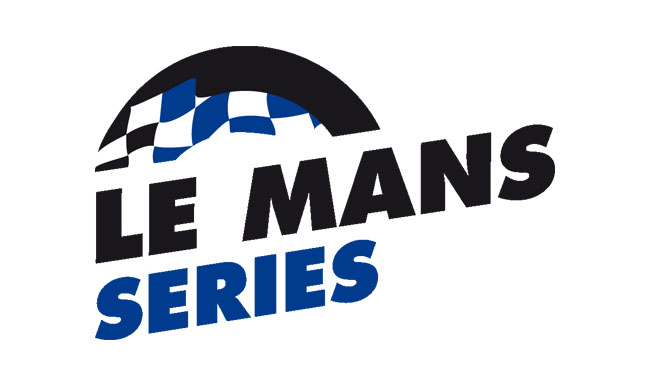 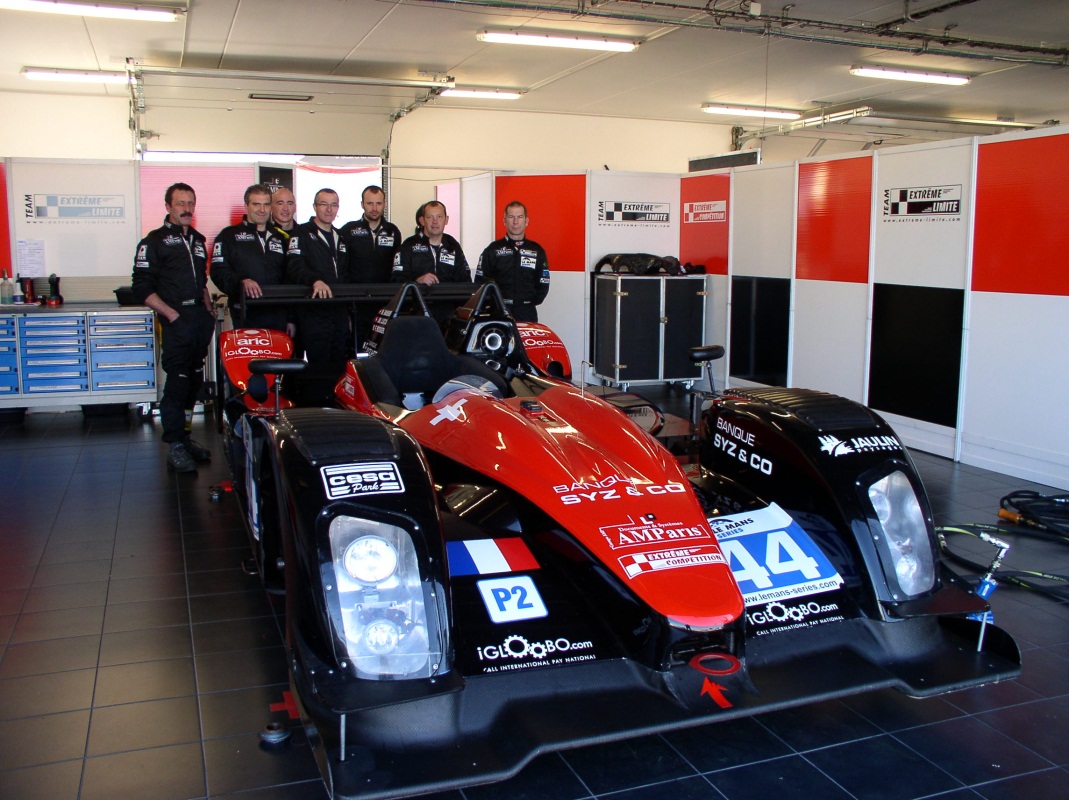 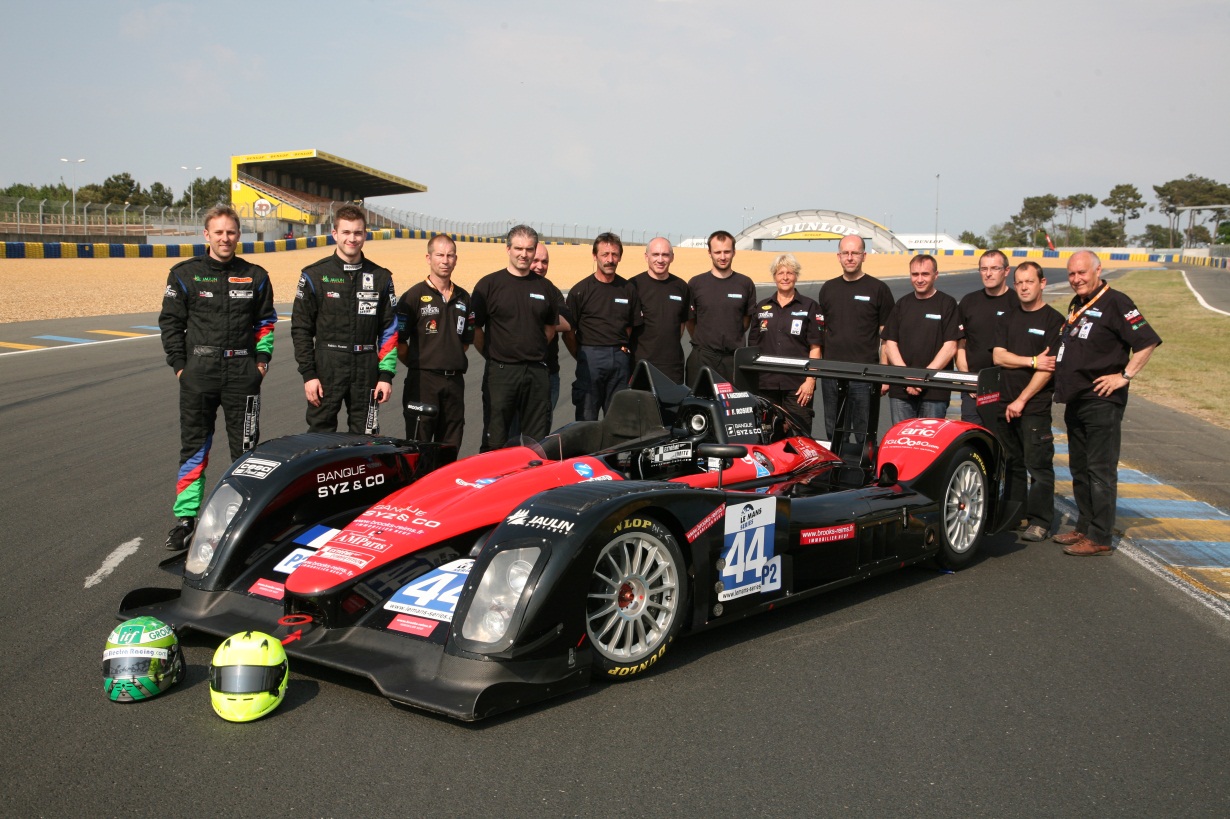 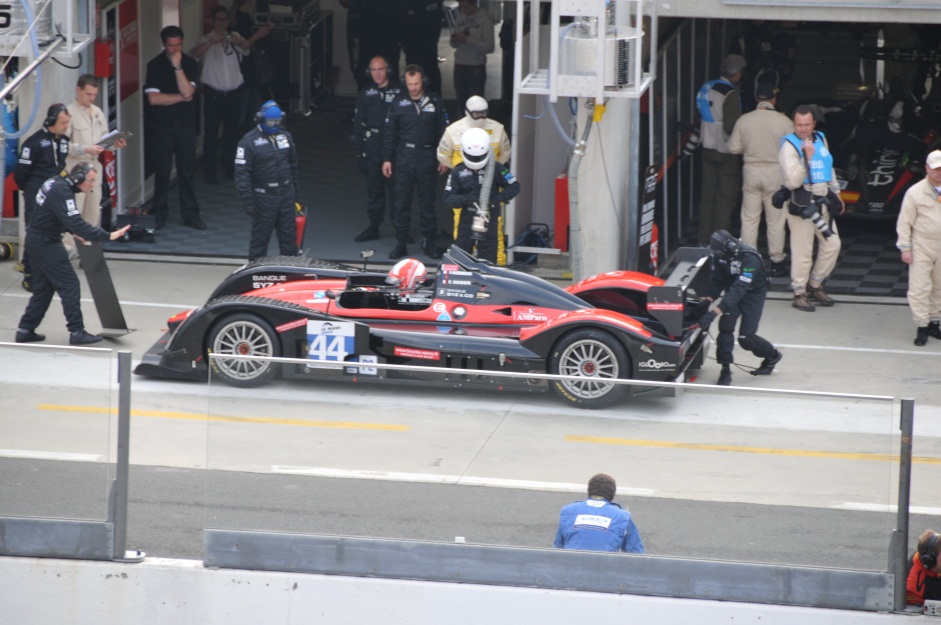 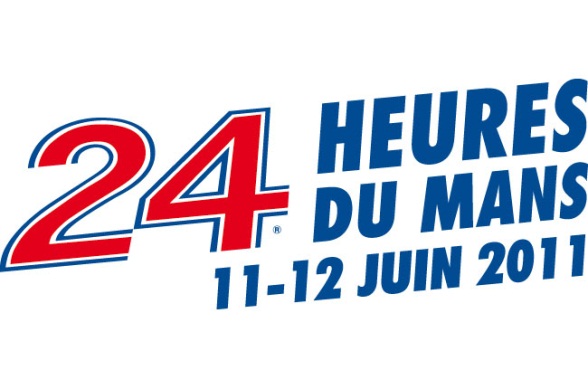 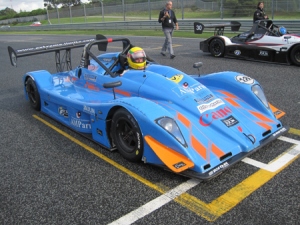 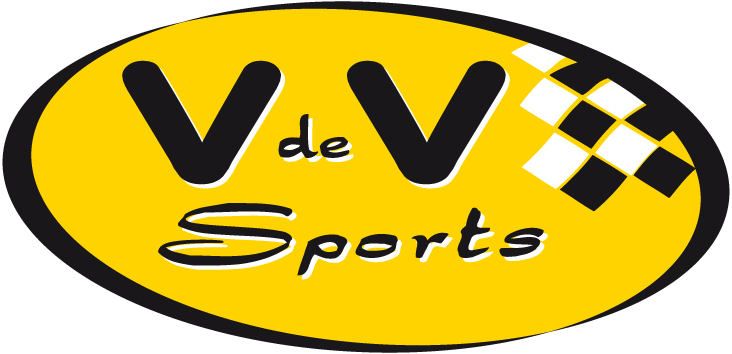 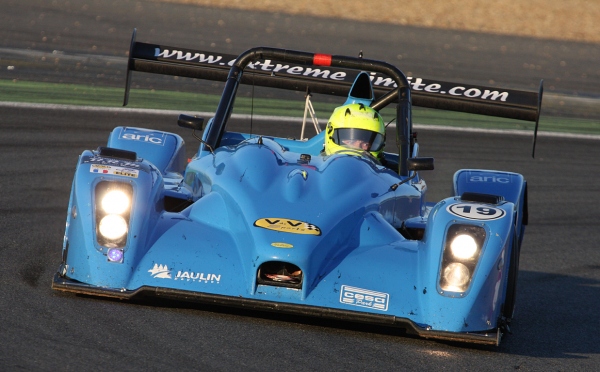 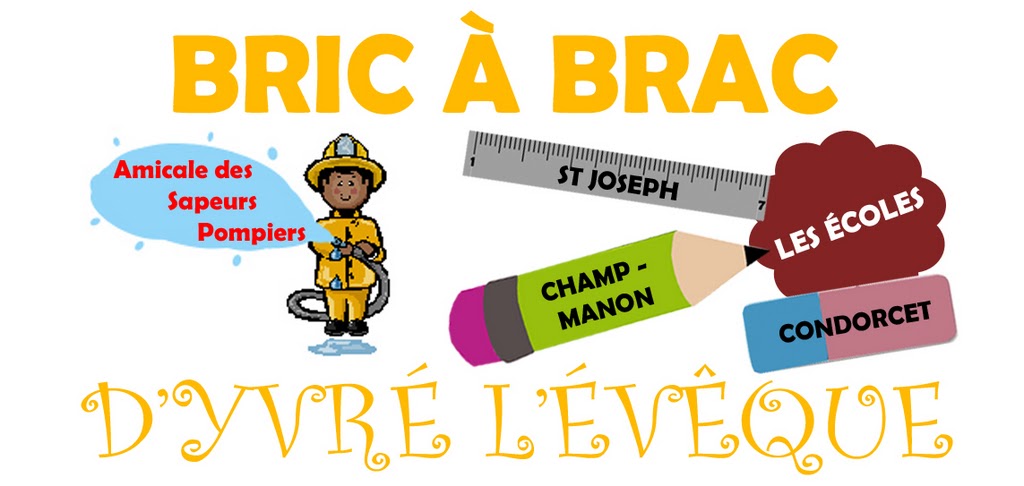 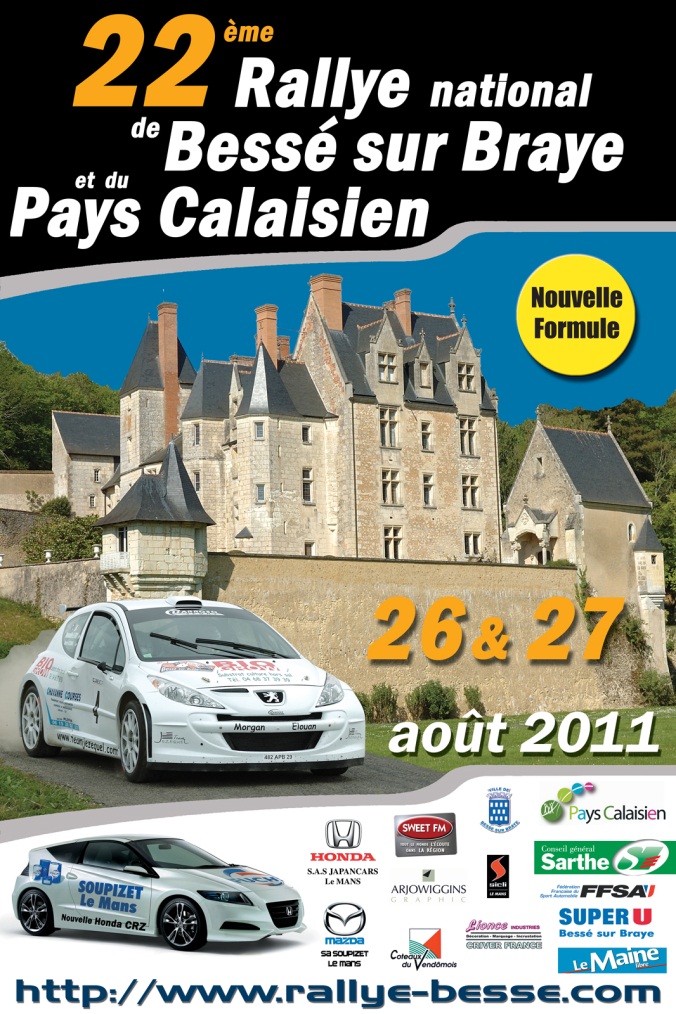 Organisations
Joyeux Noël
et
Bonne Année
à tous
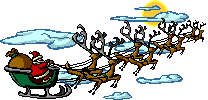 Noël CULLERIER